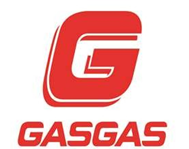 G
l<A PRODUCTS  TALOYIIHL
O   KOLMOL      THL     MOTOLYK/\ETAL
E
GAS   GAS
ΤΙΜΟΚΑΤΑΛΟΓΟΣ 2018
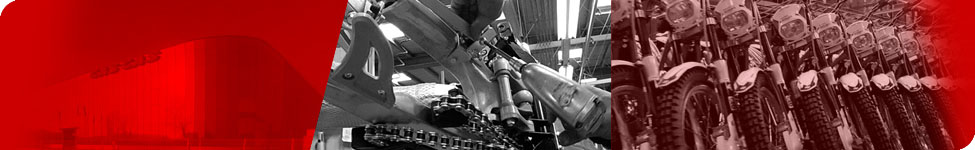 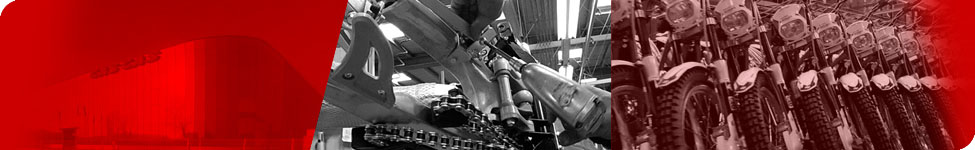 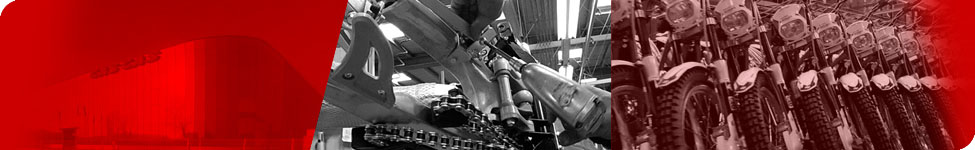 Enduro 2018
ΜΟΝΤΕΛΟ
ΤΥΠΟΣ: ENDURO 2T
ΤΙΜΗ € με ΦΠΑ
EC 200 2T RACING με μίζα*
8,550
EC 200 2T RACING CROSS COUNTRY με μίζα**
8,400
EC 250 2T RACING με μίζα*
8,600
EC 250 2T RACING CROSS COUNTRY με μίζα**
8,450
EC 300 2T RACING με μίζα*
9,000
EC 300 2Τ RACING CROSS COUNTRY με μίζα**
8,750
eKID ENDURO E12
2,369
* Πιρούνι Kayaba 48, AOS closed cartridge, Πίσω  Αμορτισέρ Kayaba,
Ηλεκτρονική Δύο Χαρτών, FMF Εξάτμιση
** Τα μοντέλα Cross Country δεν ταξινομούνται
Για όλες τις εκδόσεις ENDURO EC υπάρχει έγκριση τύπου. Στις ανωτέρω τιμές περιλαμβάνεται ο Φ.Π.Α και το τέλος ταξινόμησης
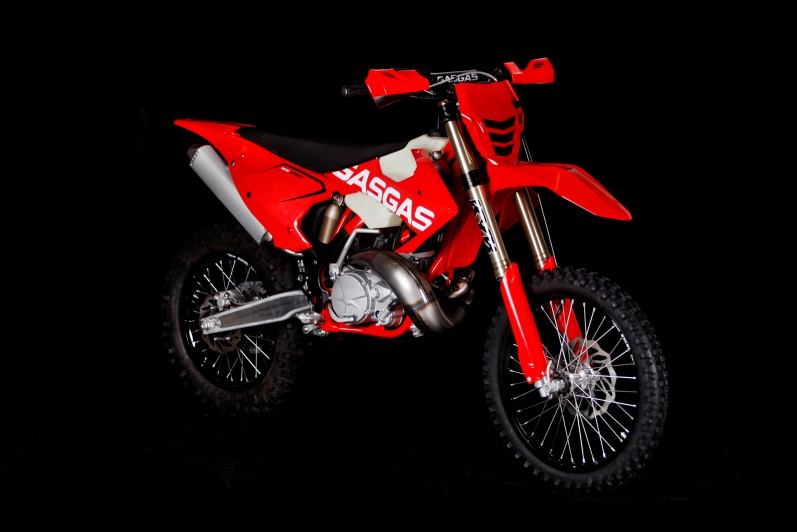 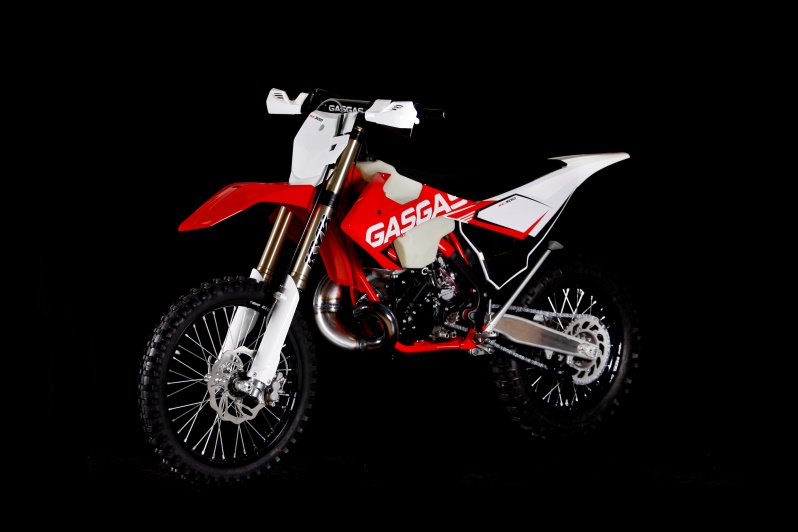 Οι τιμές ισχύουν μέχρι νεότερη
κοινοποίηση
Trial 2017
* Racing Εκδόσεις: Πιρούνι TECH 39mm - Αμορτισέρ Reiger 2-πλής ενέργειας
                  Καρμπυρατέρ Keihin PWK & Ηλεκτρονική HYDRIA δύο χαρτών
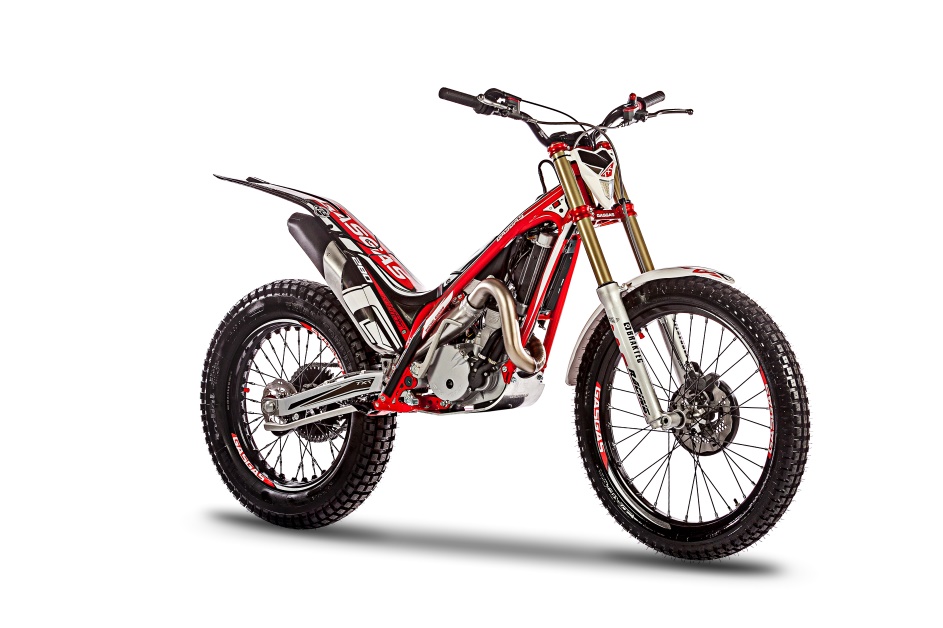 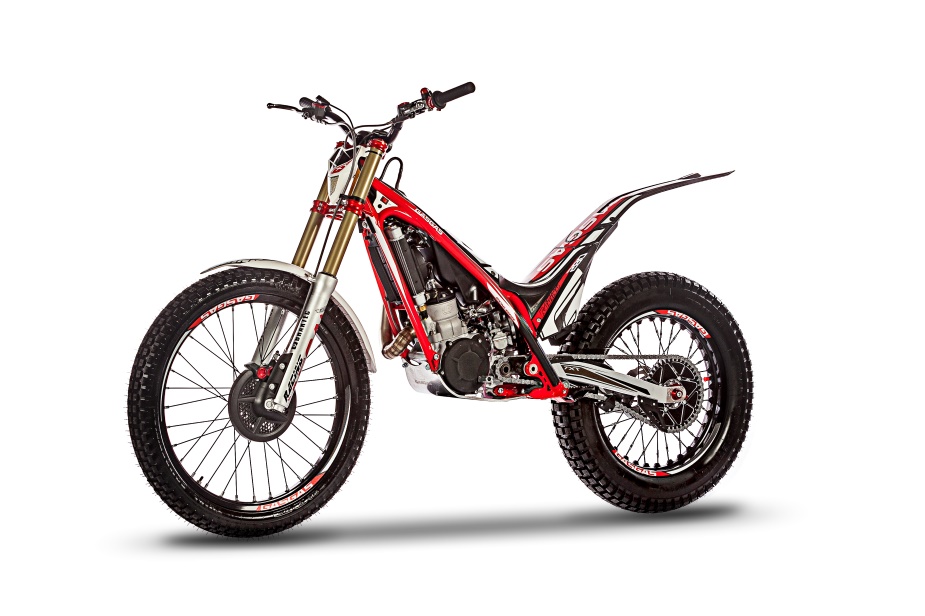 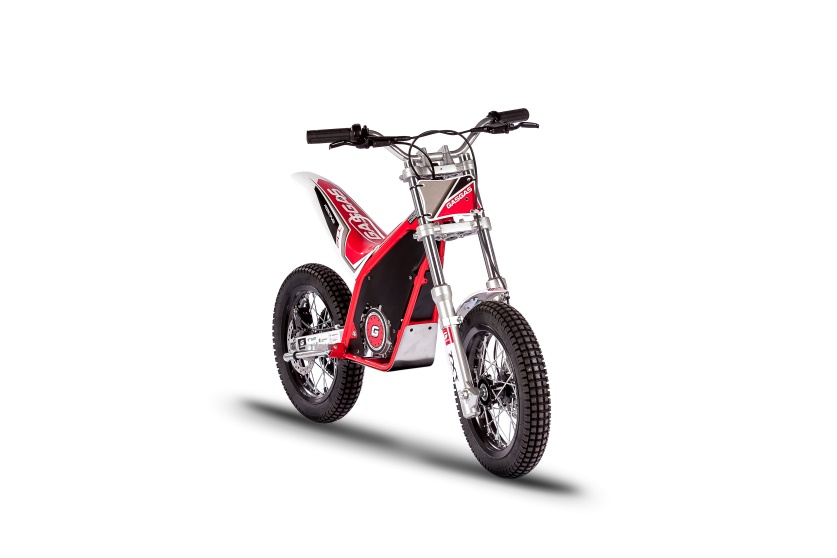 Οι τιμές ισχύουν μέχρι νεότερη
κοινοποίηση